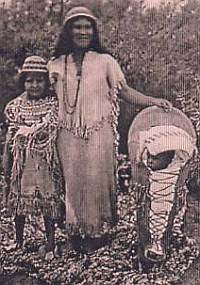 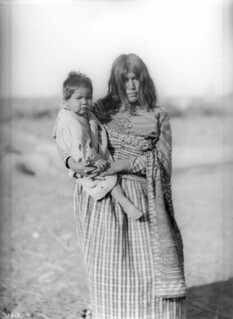 Mojave tribe
By Melody Oduca
Location
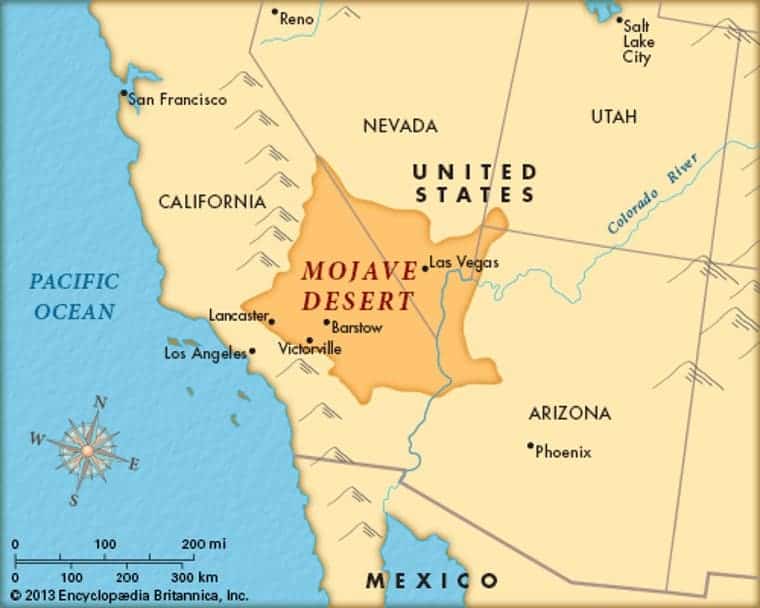 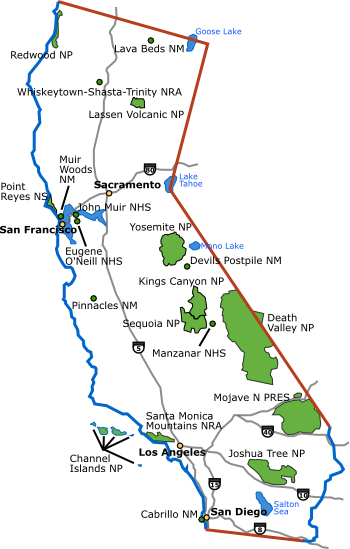 The Mojave tribe lived in the southeastern part of California. They lived  in what is now the American states of California and Arizona along the banks of the Colorado River. They have a hot, dry, and sandy place. They have a warm temperate climate.
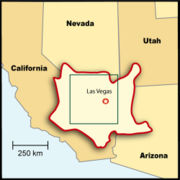 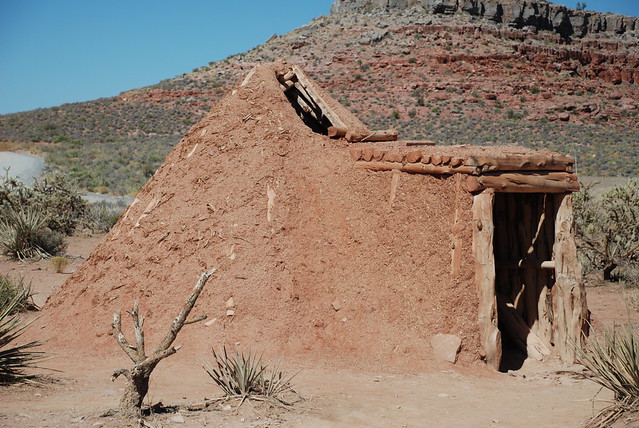 Shelter
The homes of the Mojave tribe protected them from the environment. They had wood sticks on the house. All had big sticks for support. Some had mud on top and sticks on the lower part
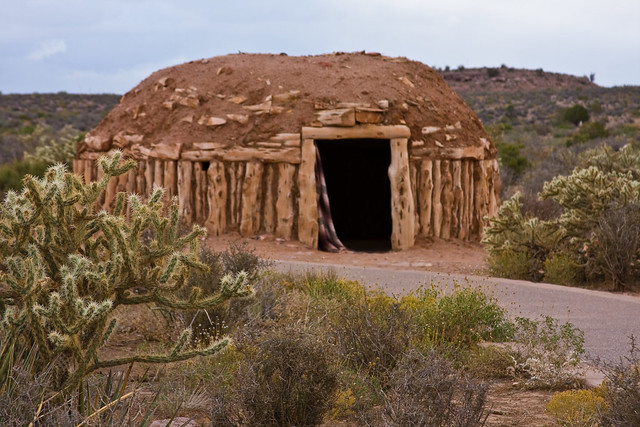 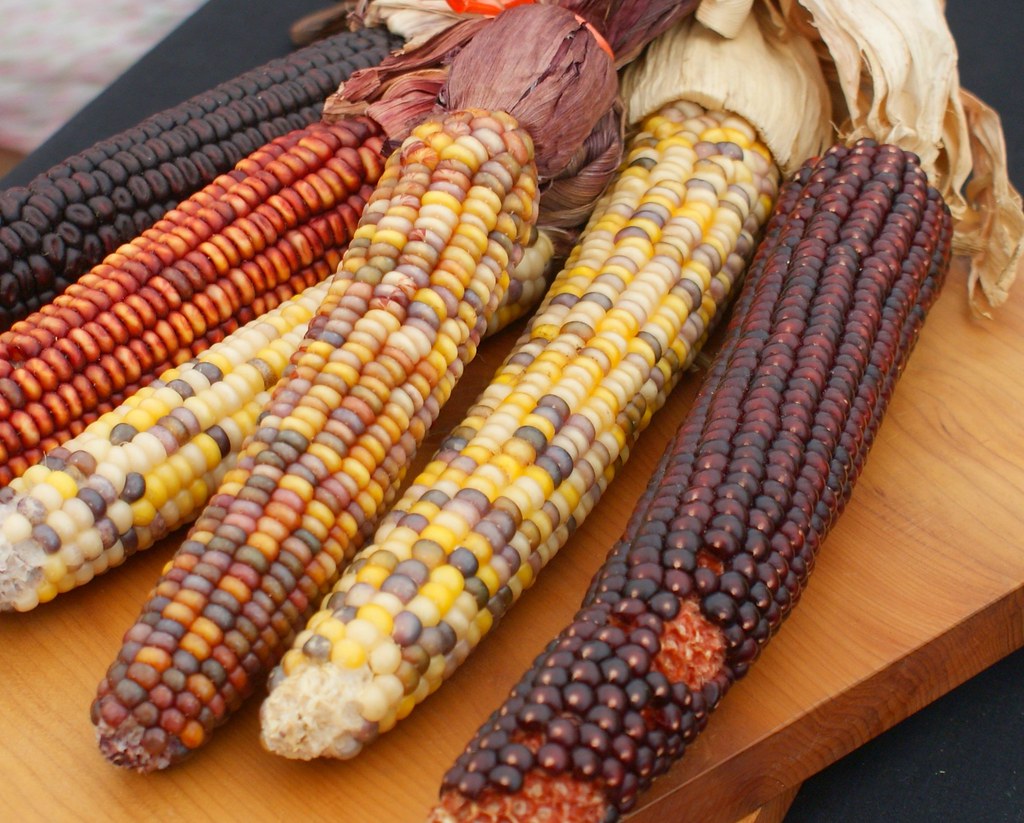 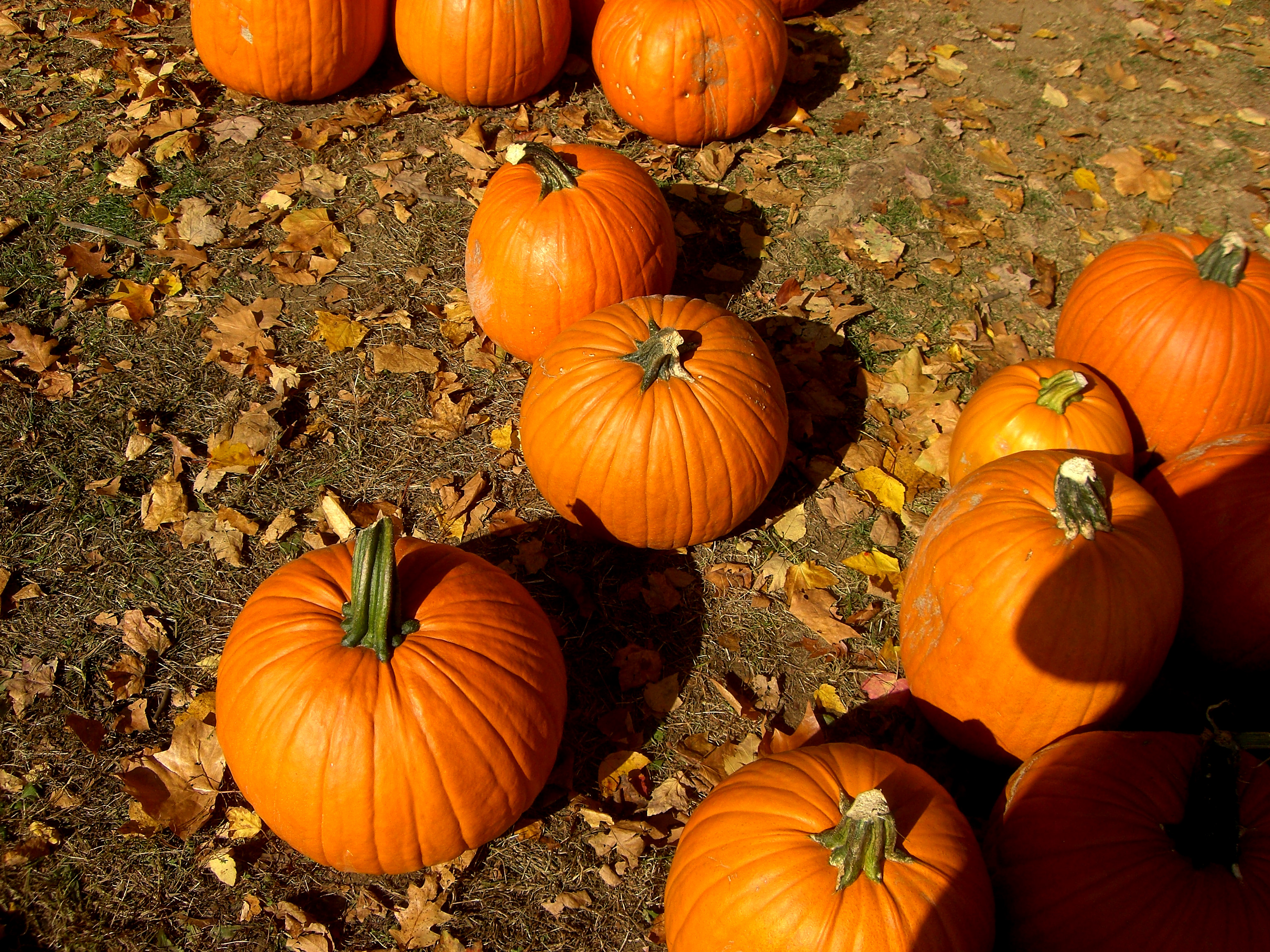 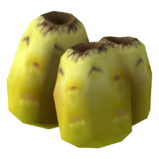 Food
The Mojave tribe used the land to find food in order to survive. They ate pumpkins, seeds, beans, corn, and more. They used bows and arrows for hunters or for fishing. They used nets and wooden fish traps. The Mojave tribe  was good a gathering wild plants, fishing, and hunting
The Mojave tribe farmed the basin for over 800 years
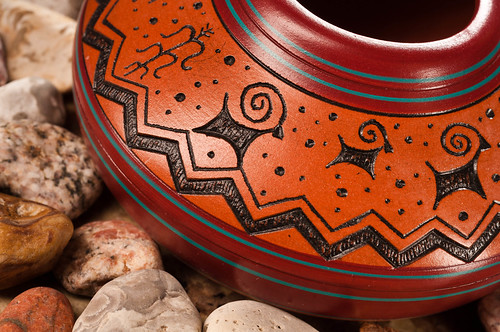 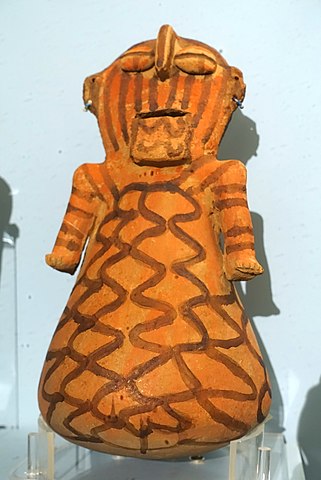 Culture
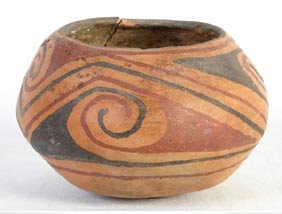 The culture of the Mojave was unique and interesting. Unlike  other tribes  they were farmers. The Mojave Tribe made clay pots and dolls. The Mojave man went without clothing of wore a girdle.
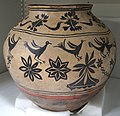 Mojave facts
The Mojave tribe is also spelled Mohave.
There were over 30,000 Indians in the late 1600.
Mojave means three mountains.
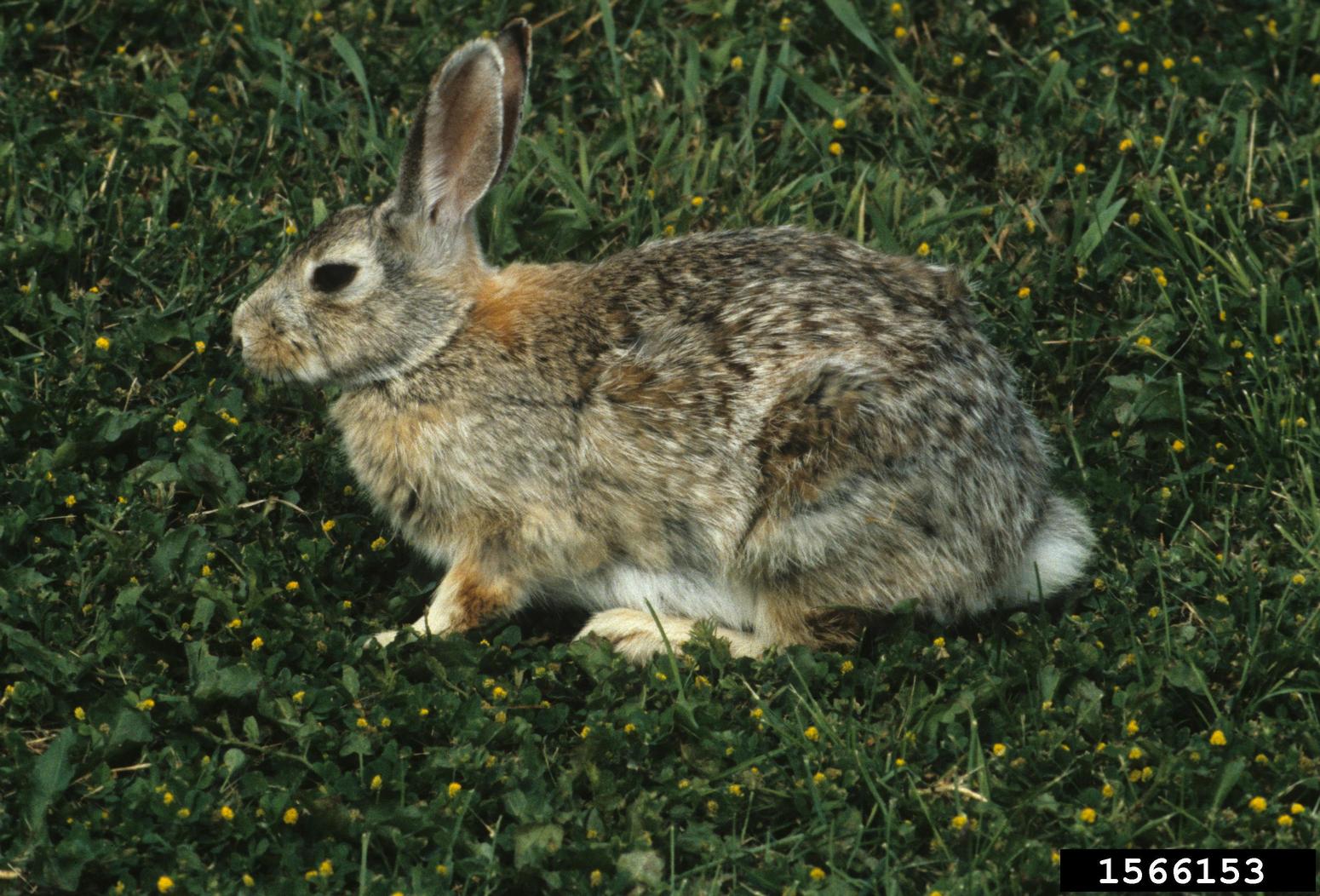 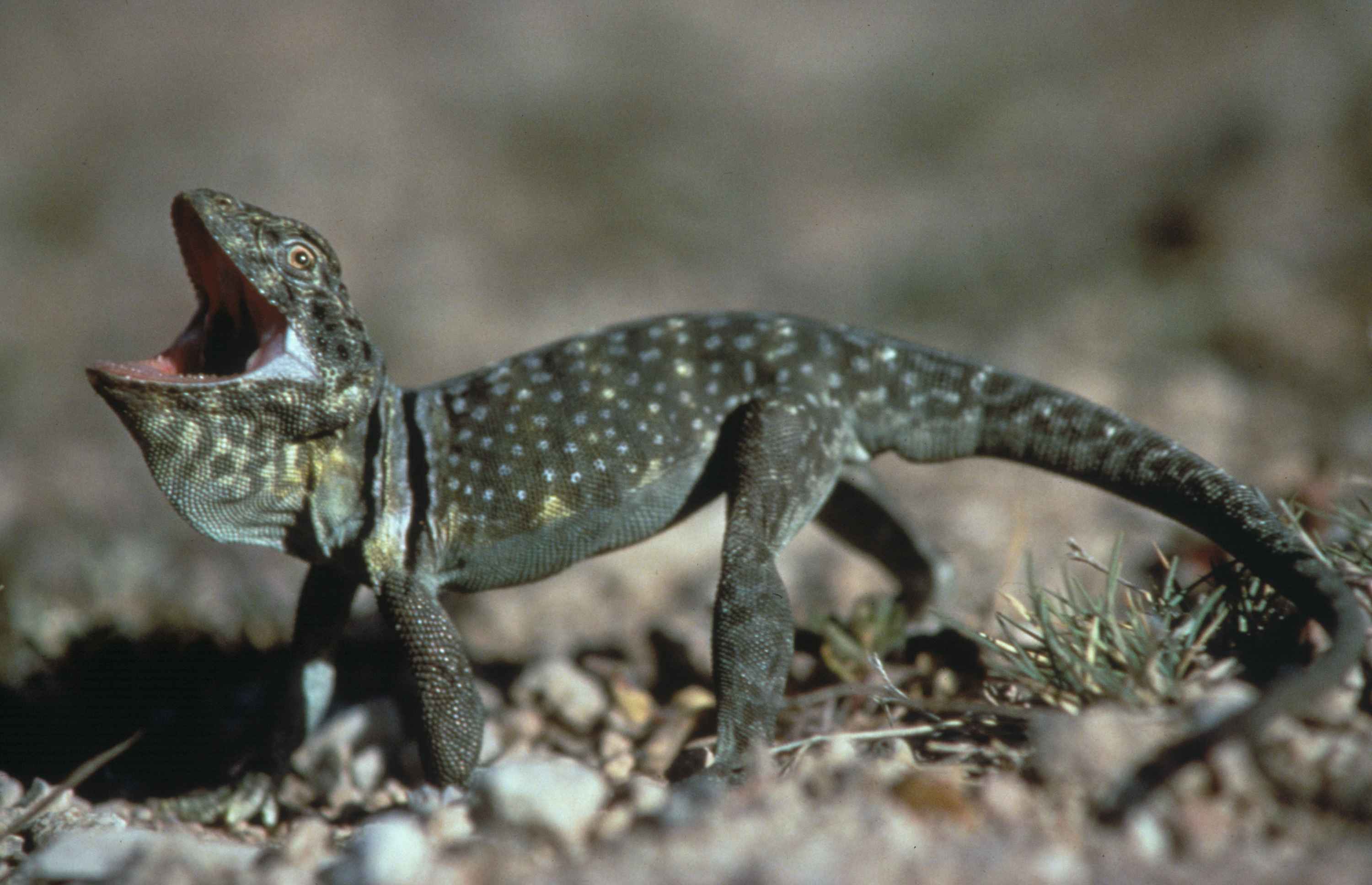 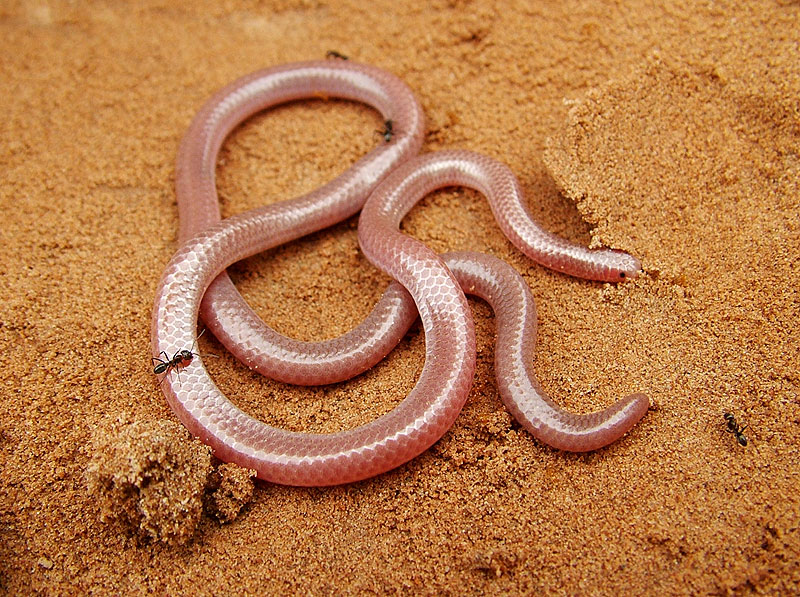 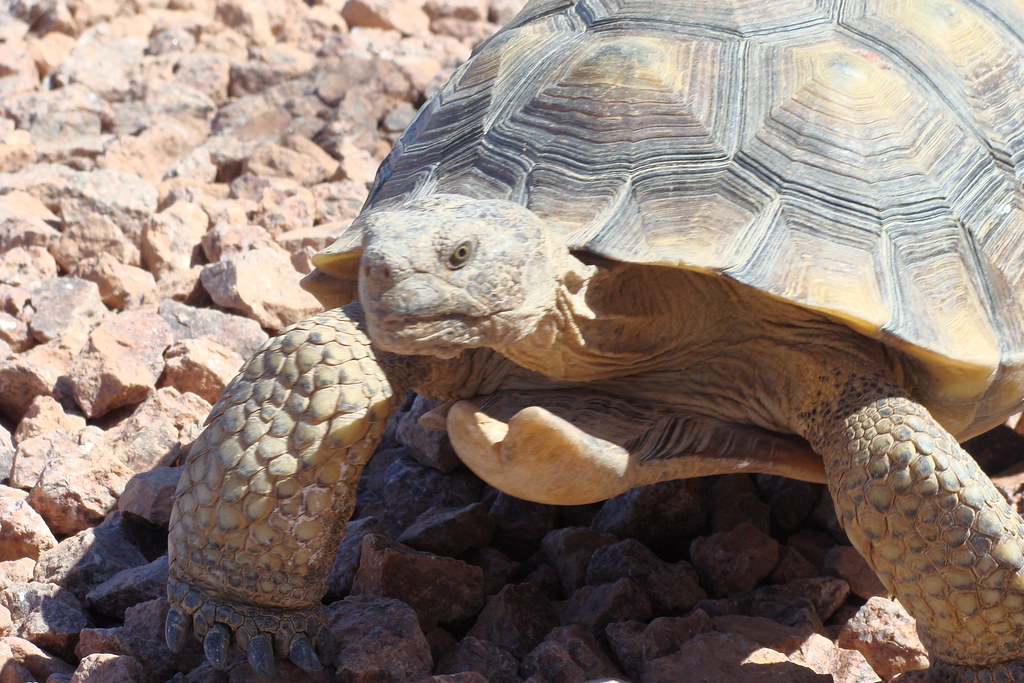 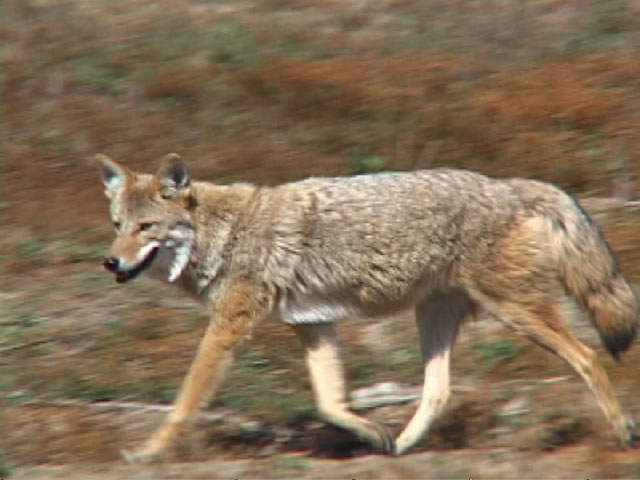 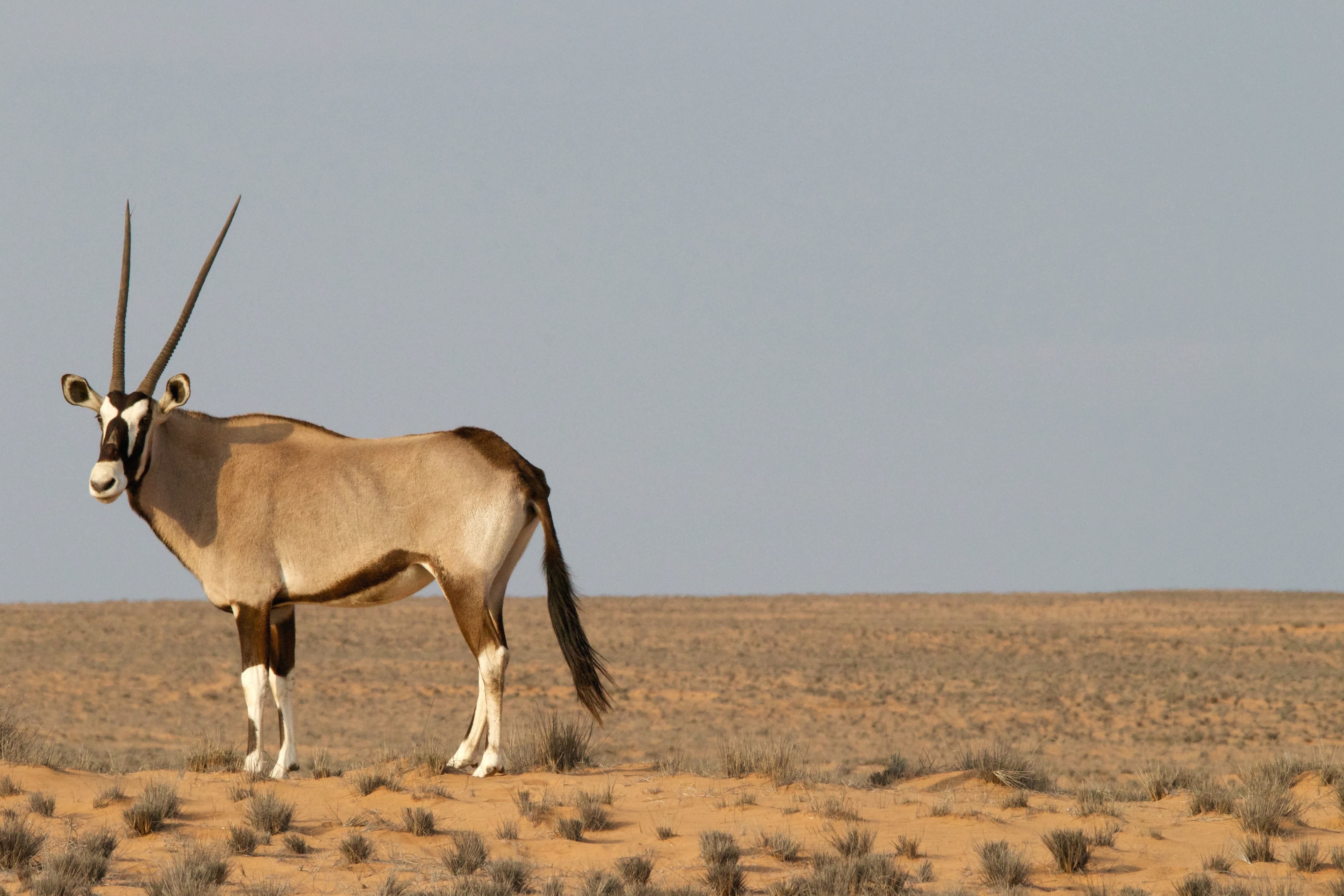 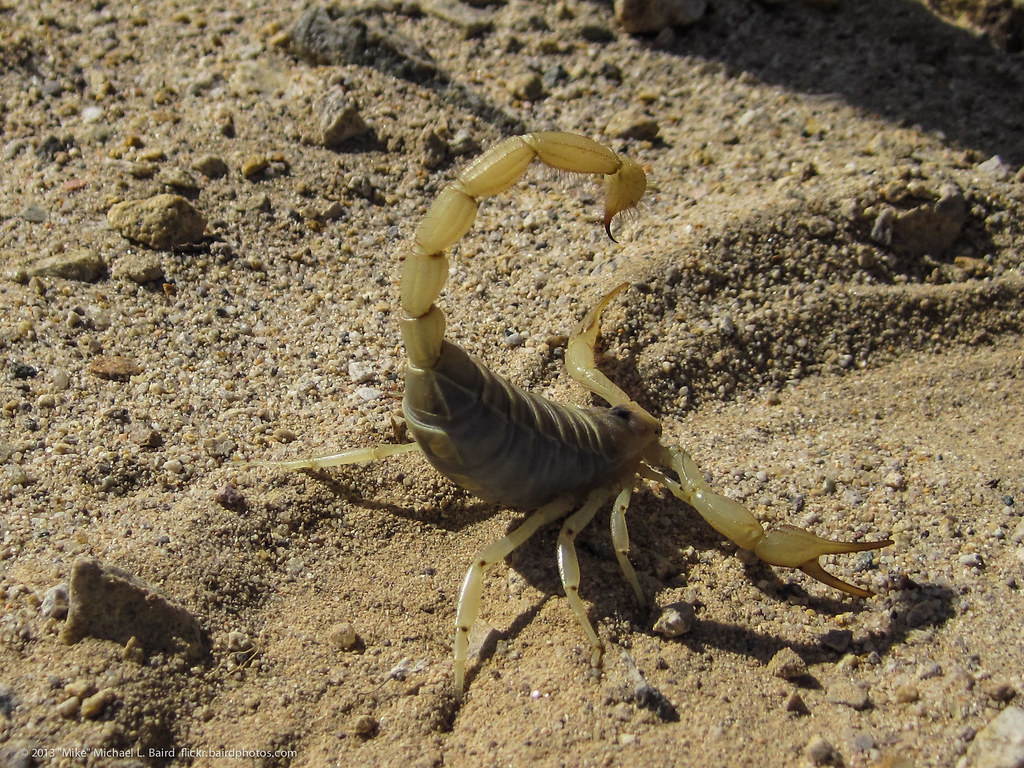 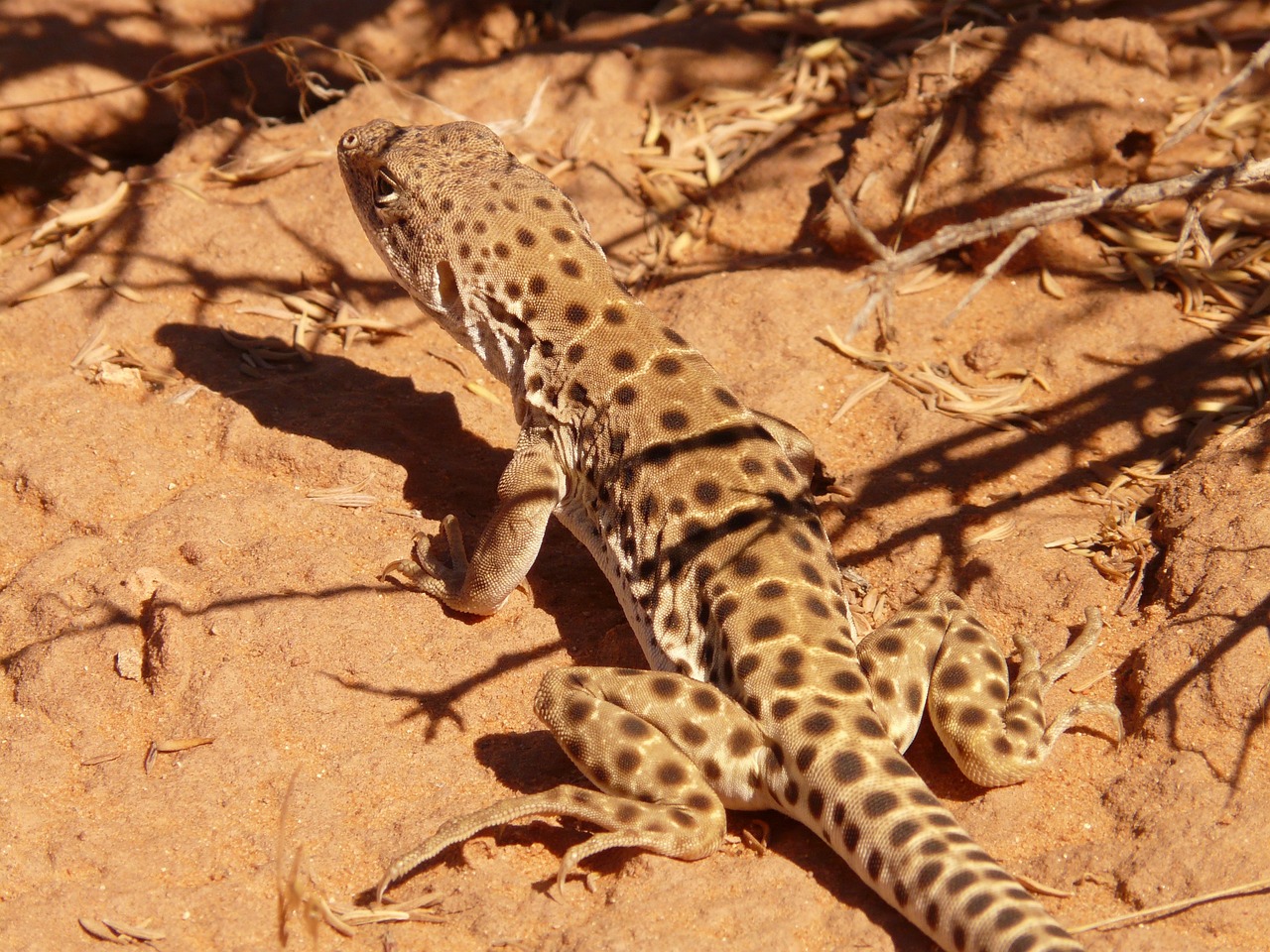 Mojave animals
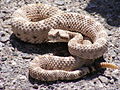 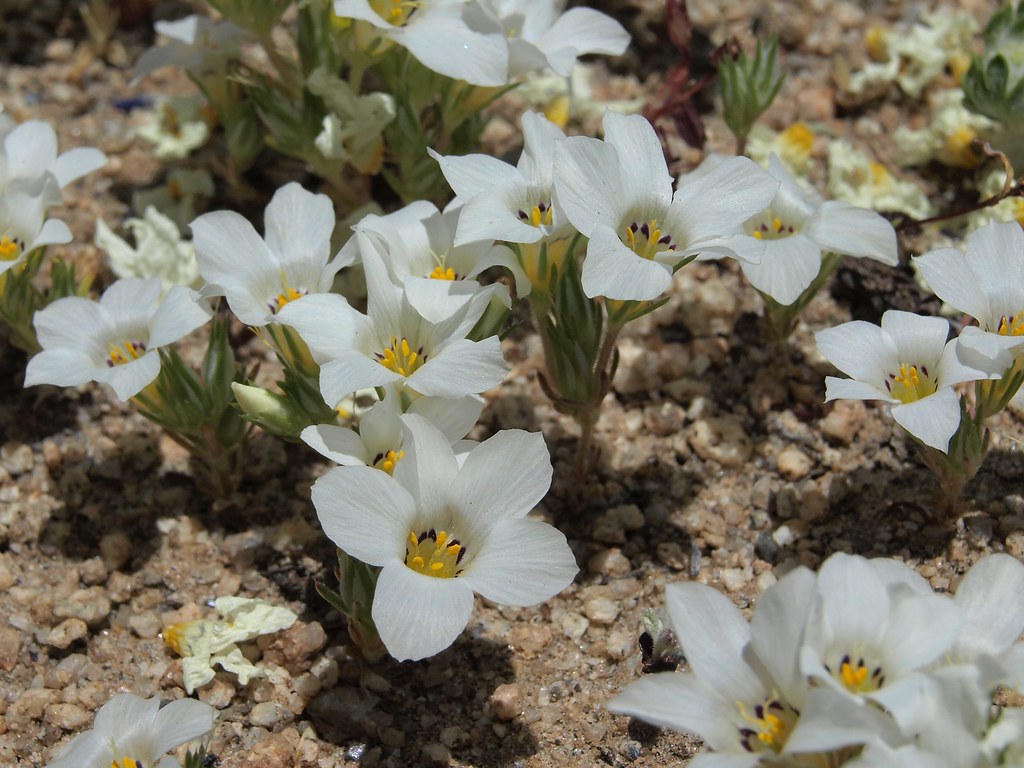 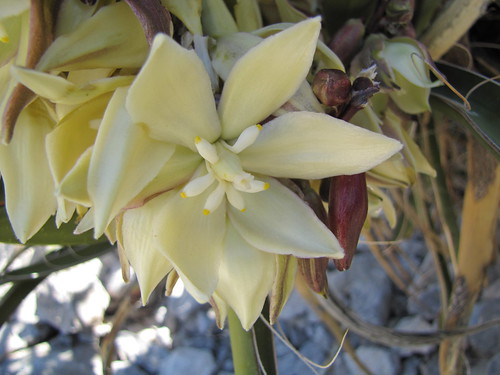 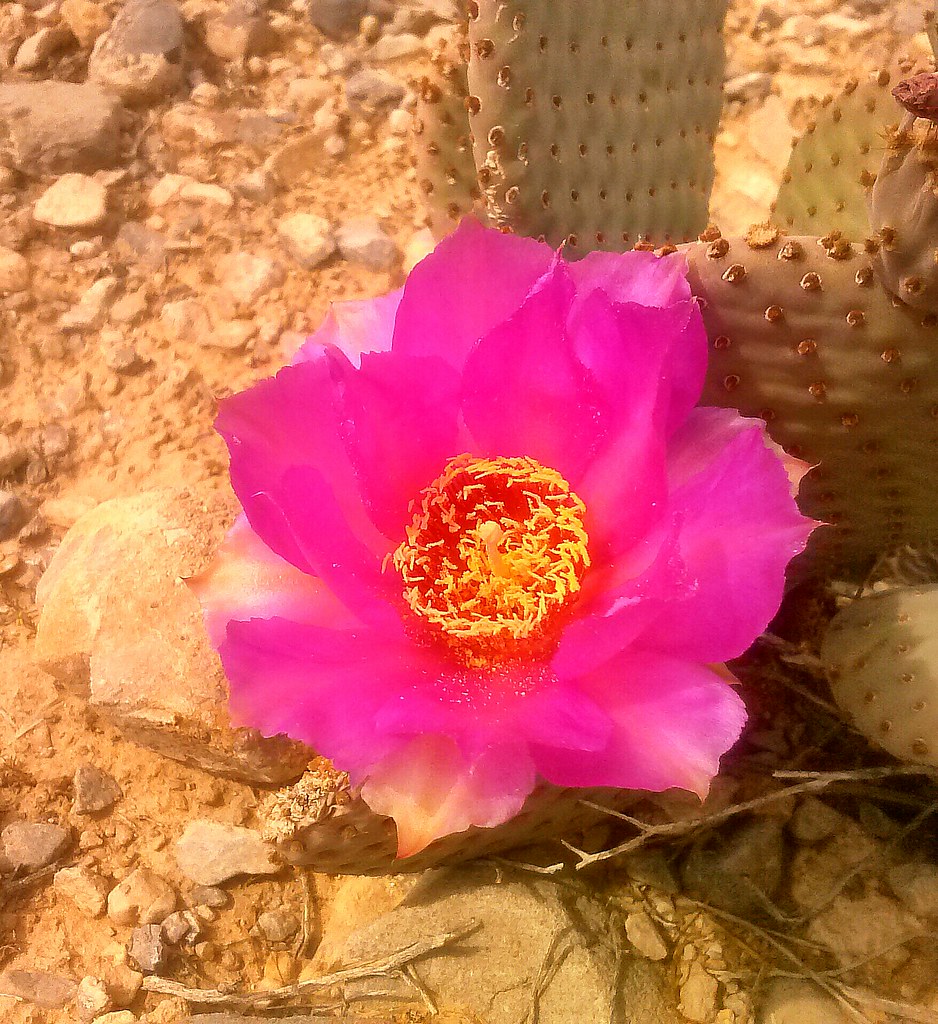 Some Mojave Flowers
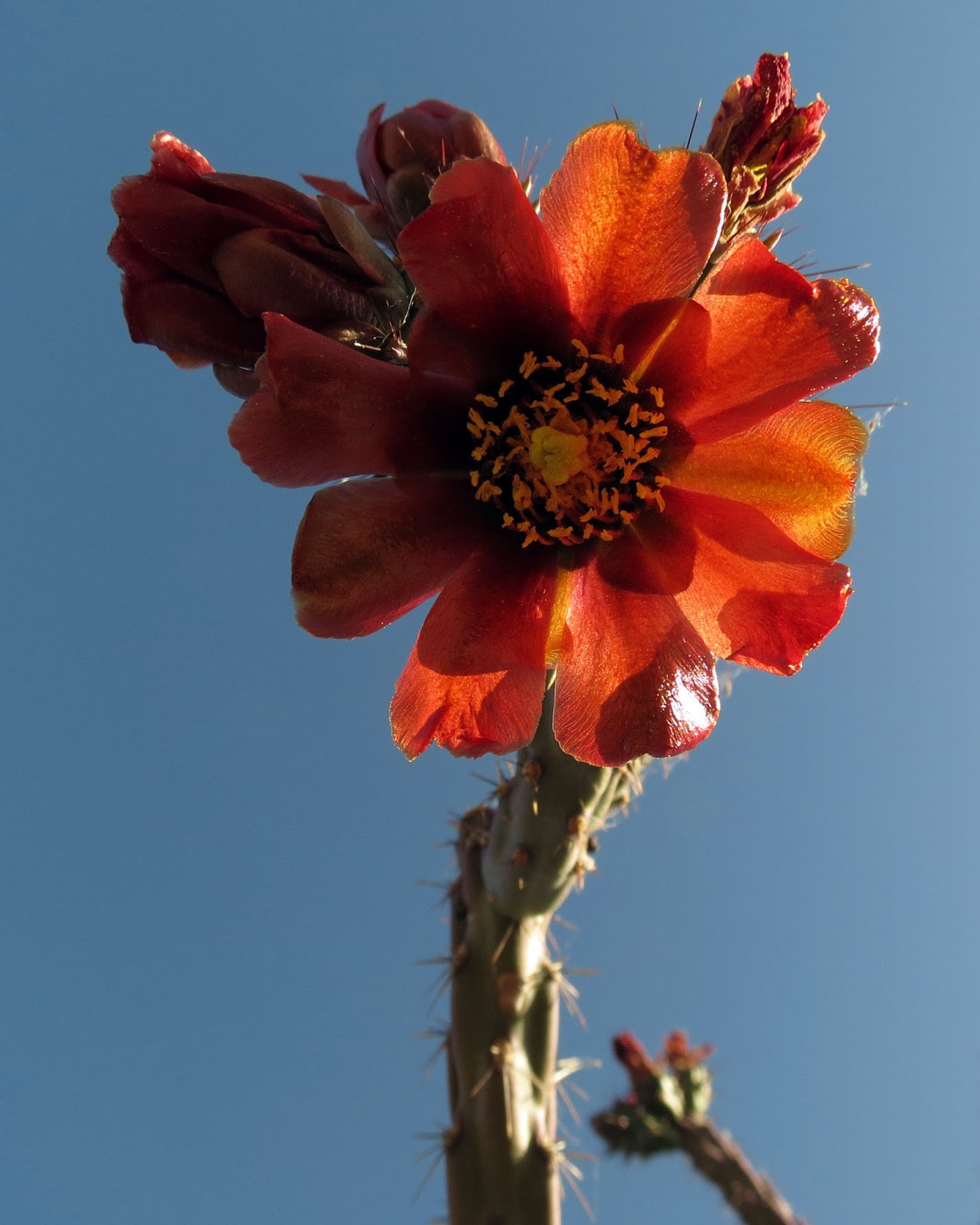 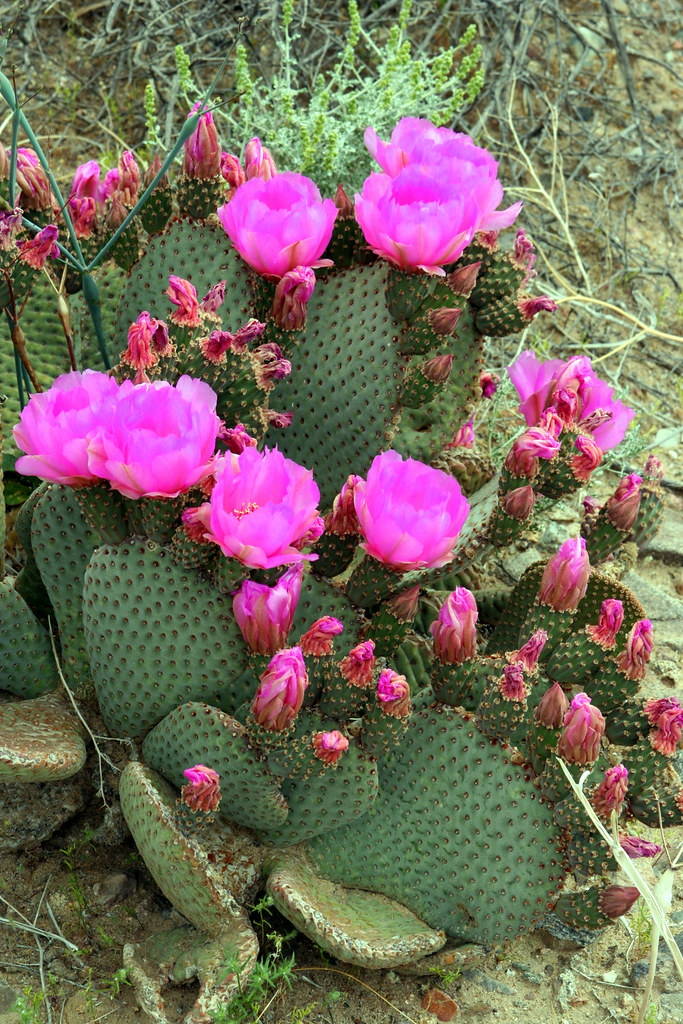 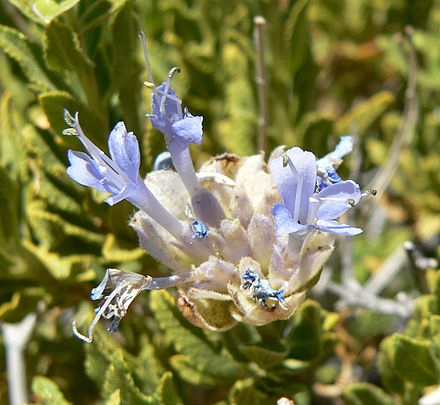 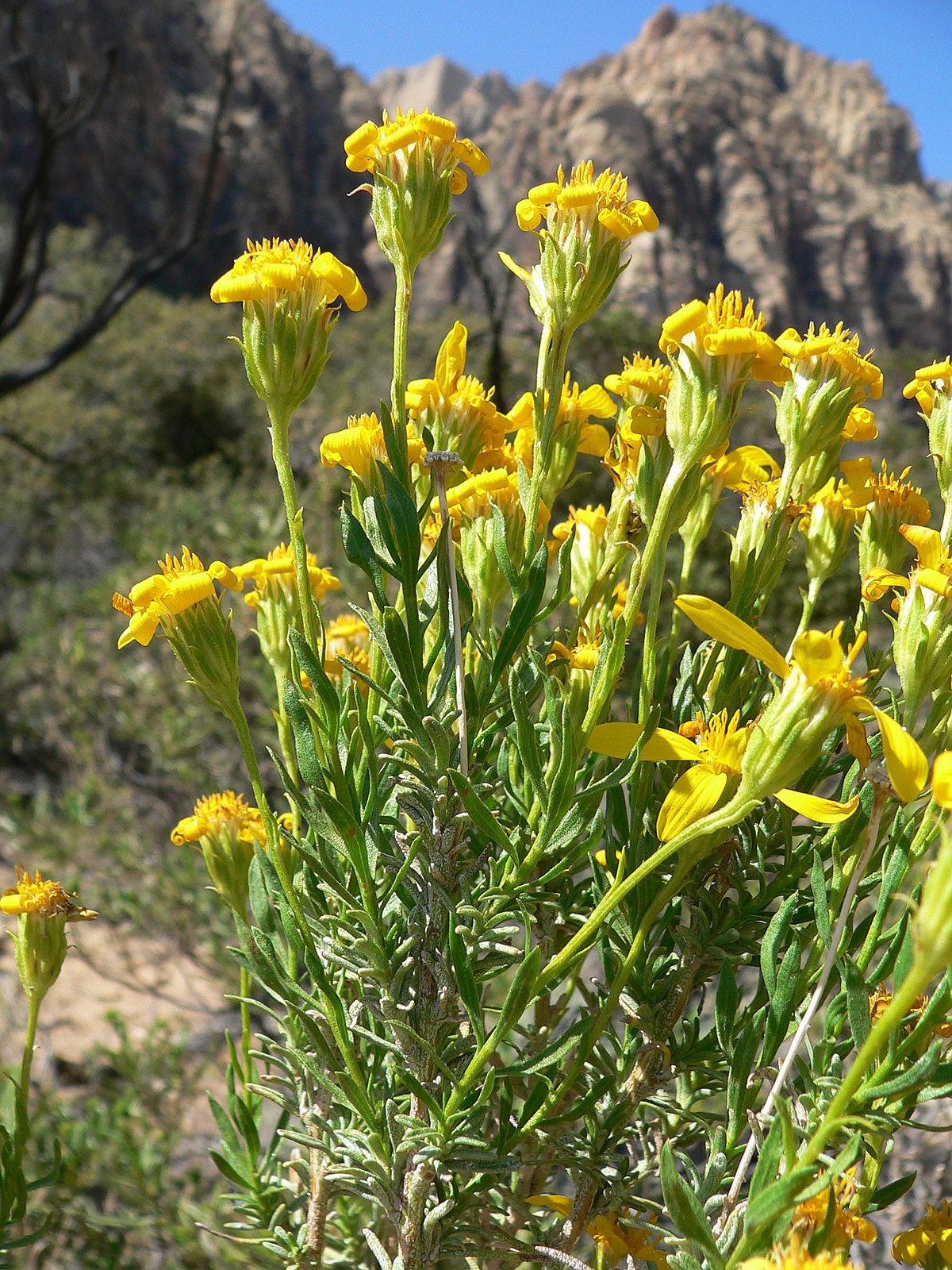 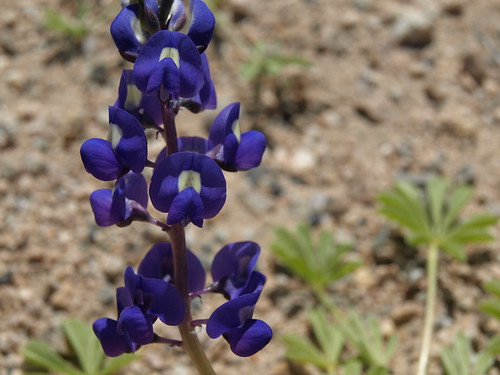 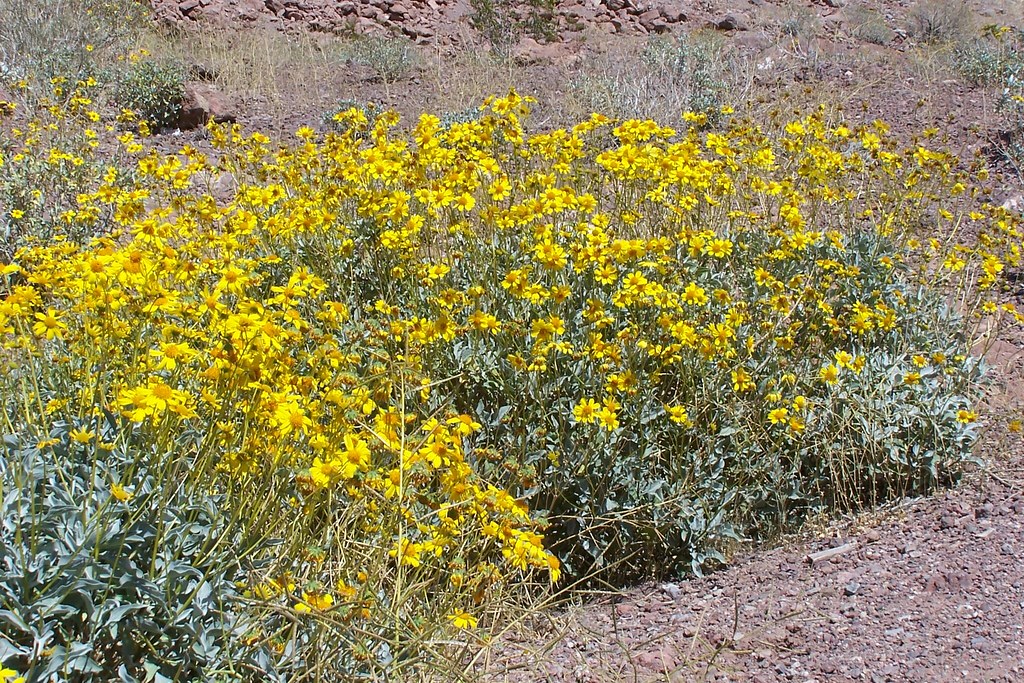 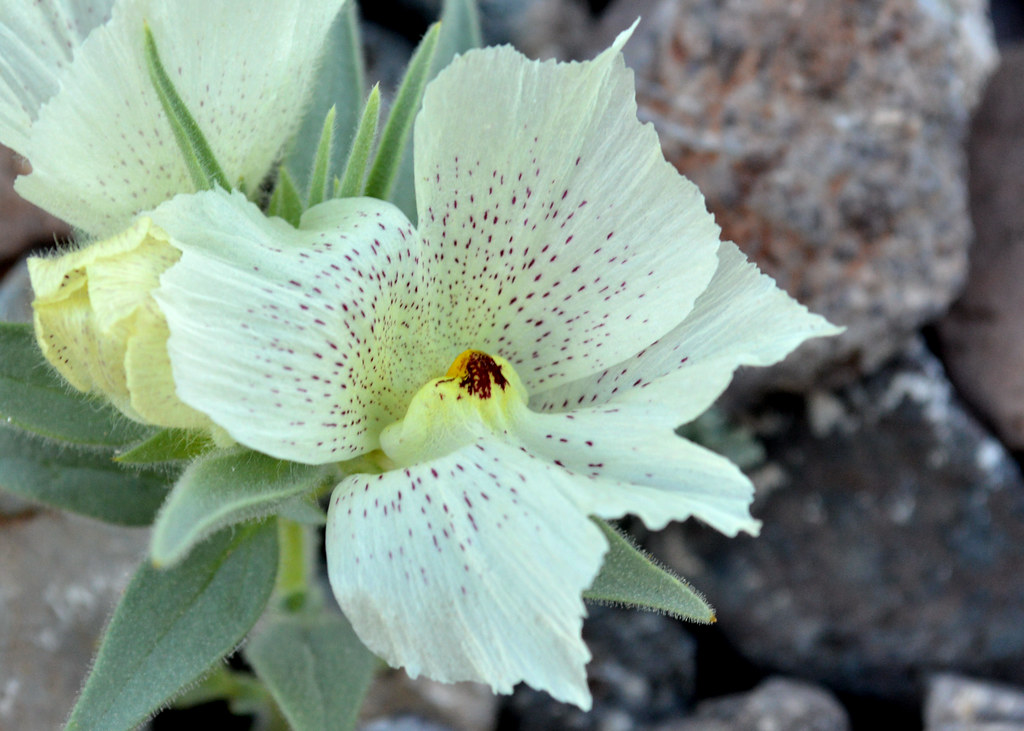 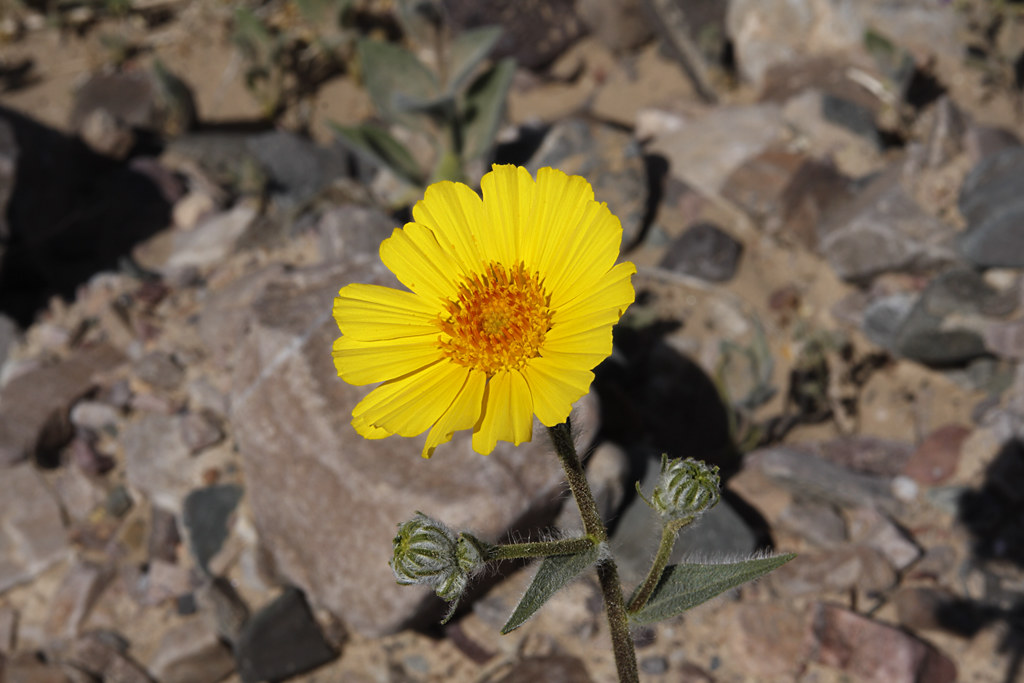 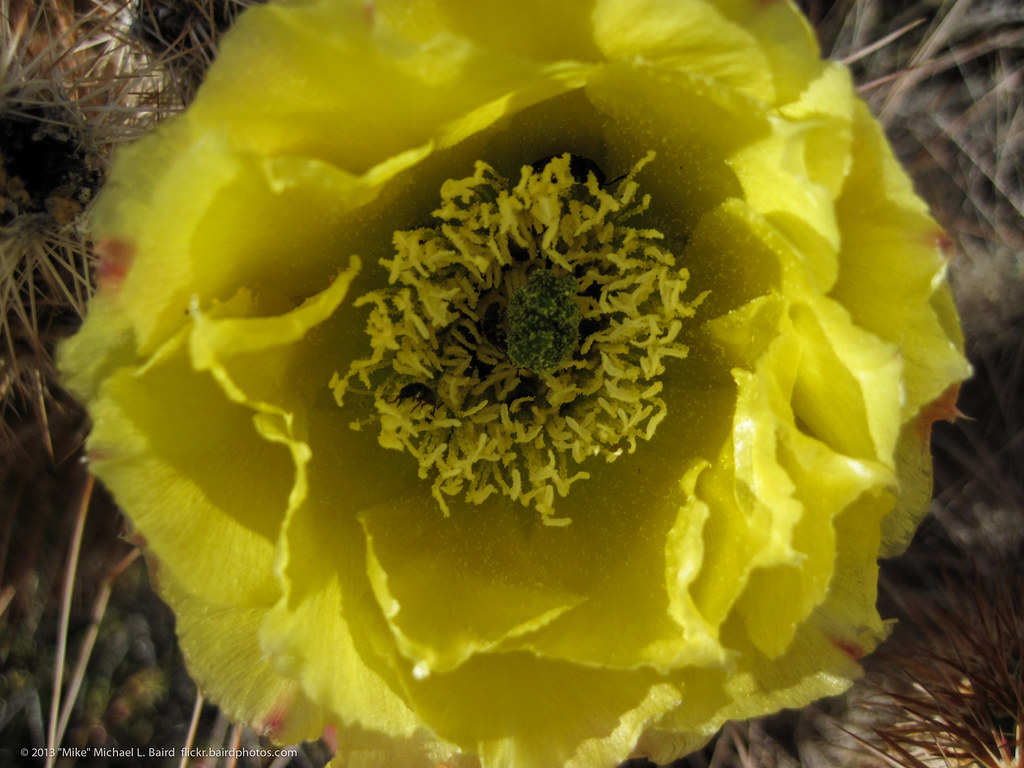 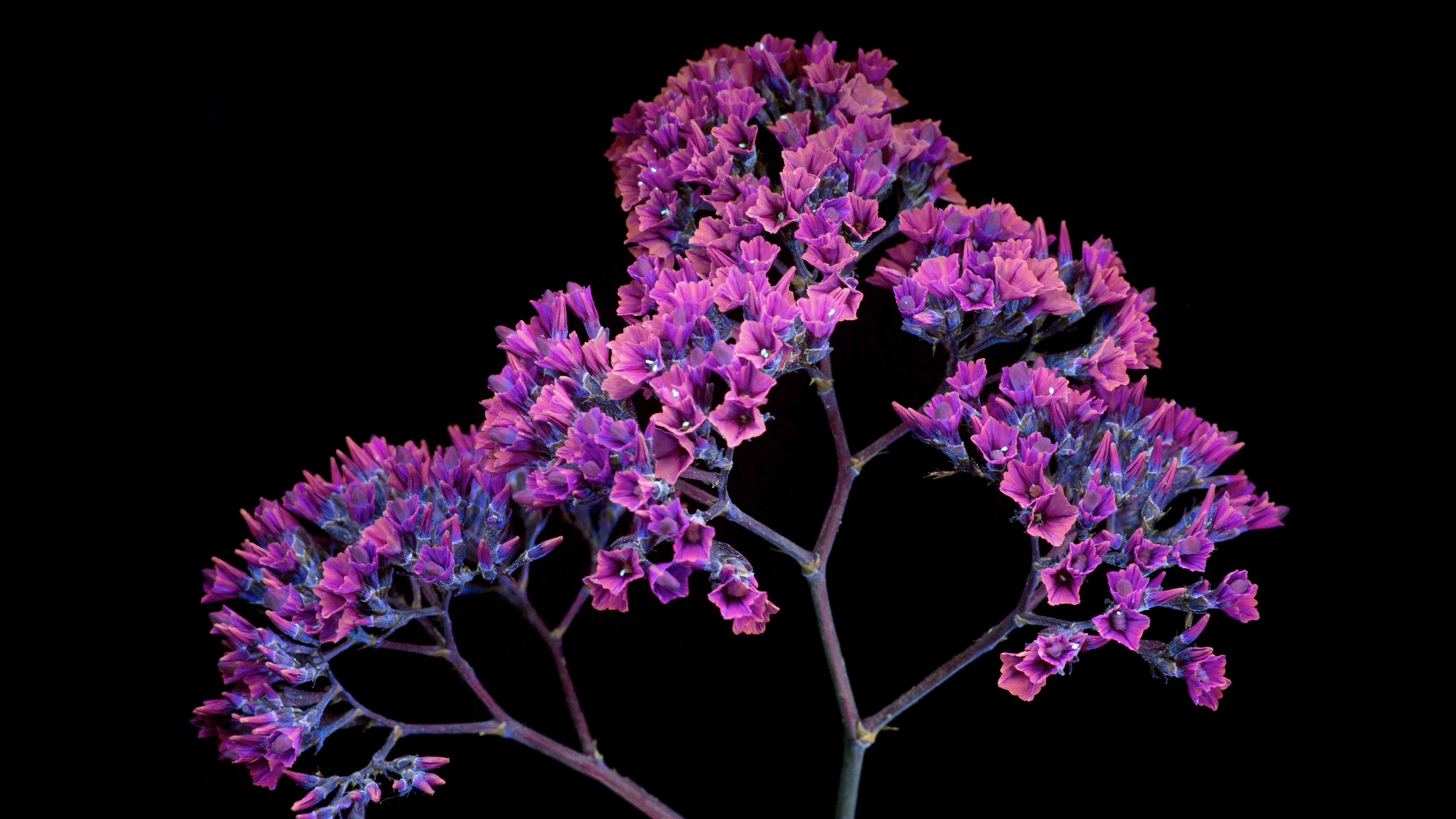 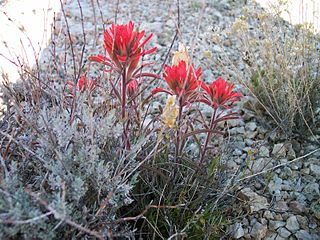 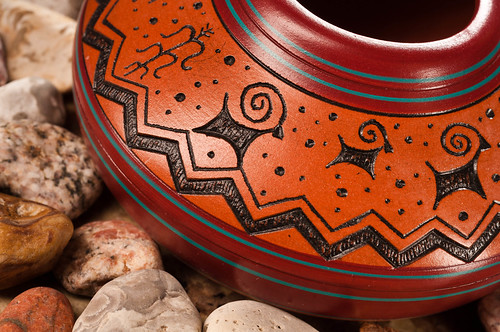 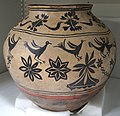 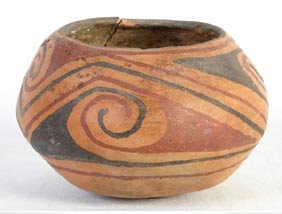 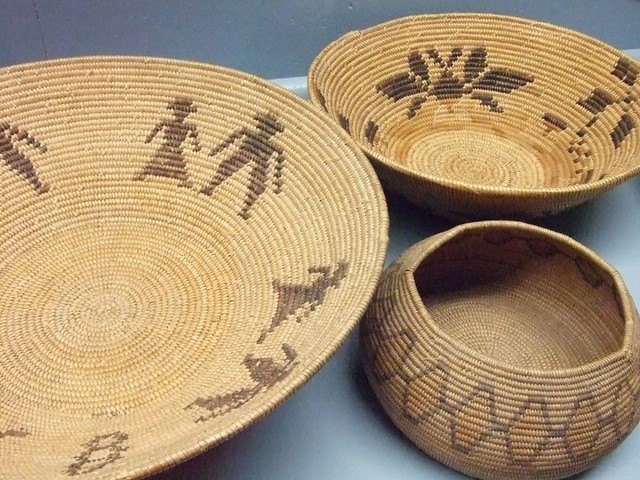 Mojave clay pots
Mojave people
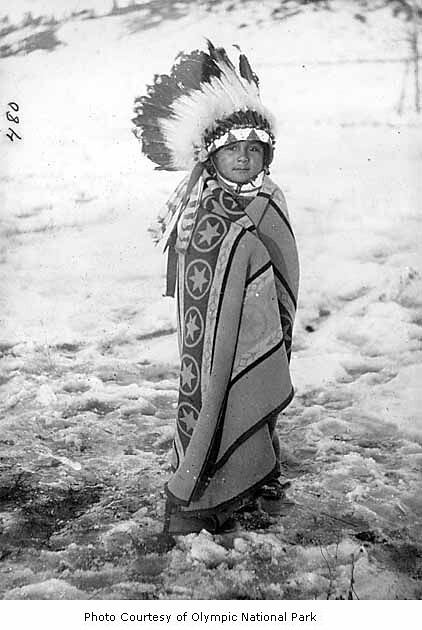 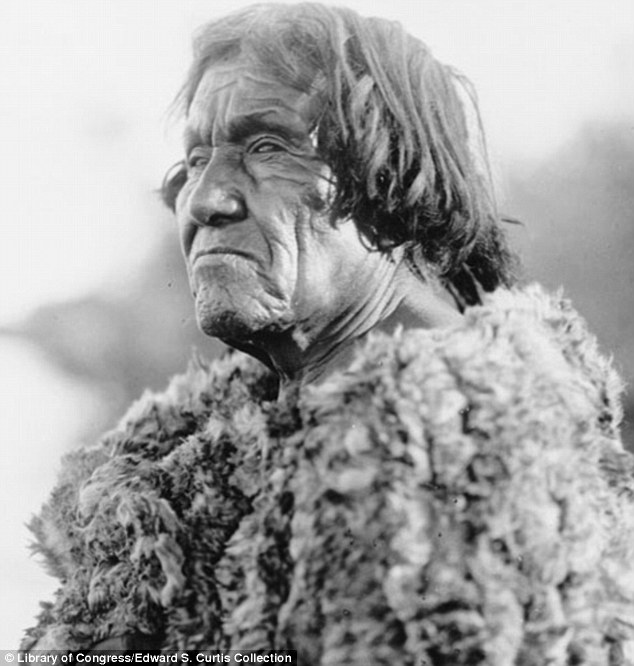 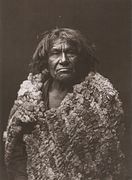 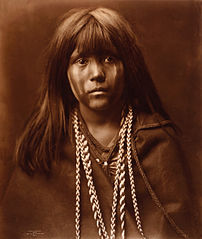 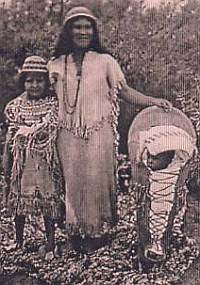 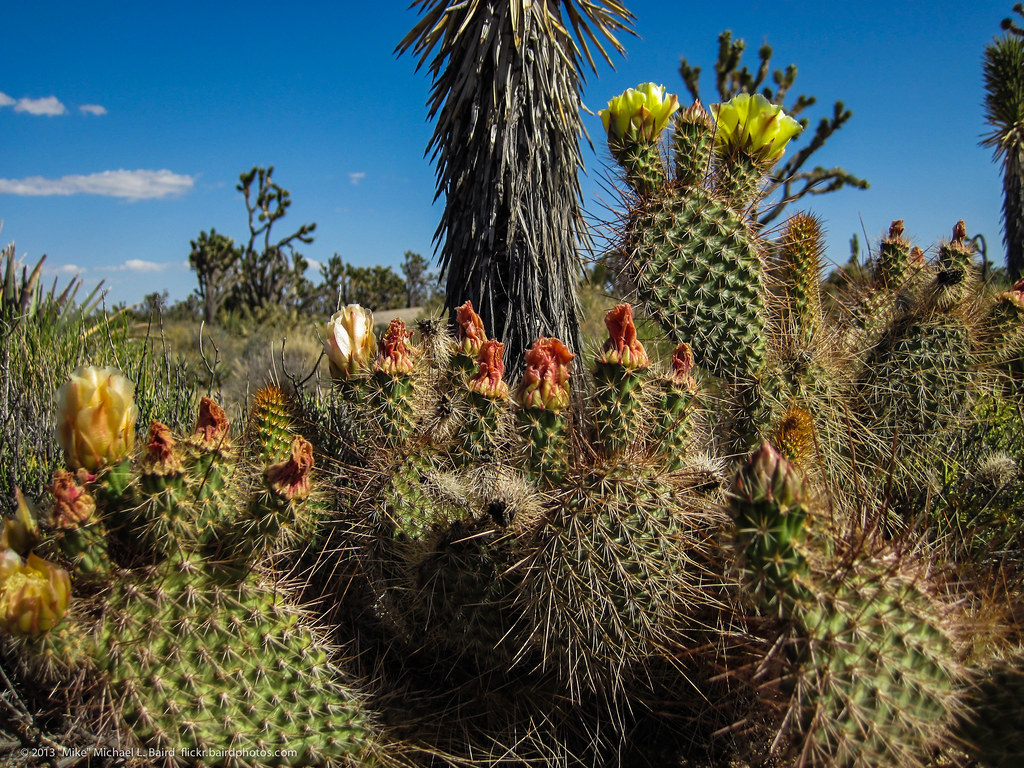 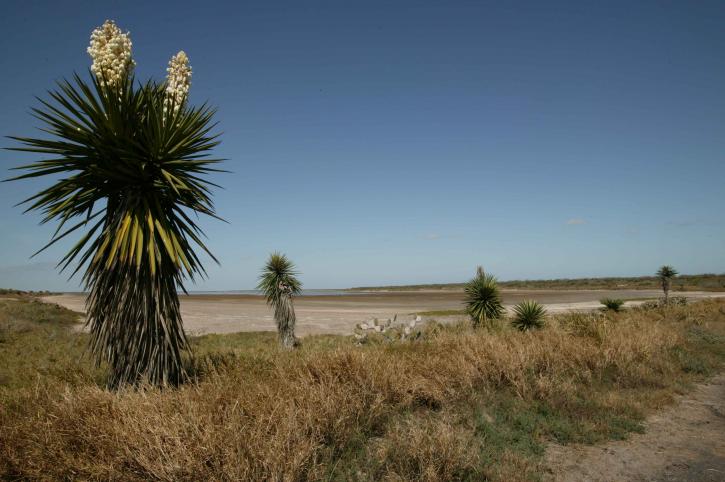 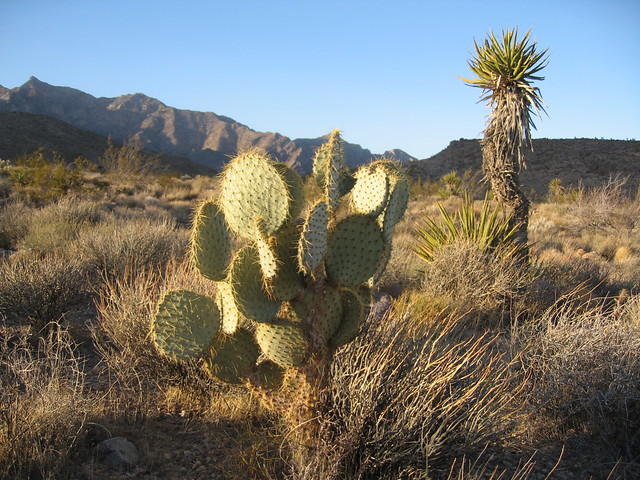 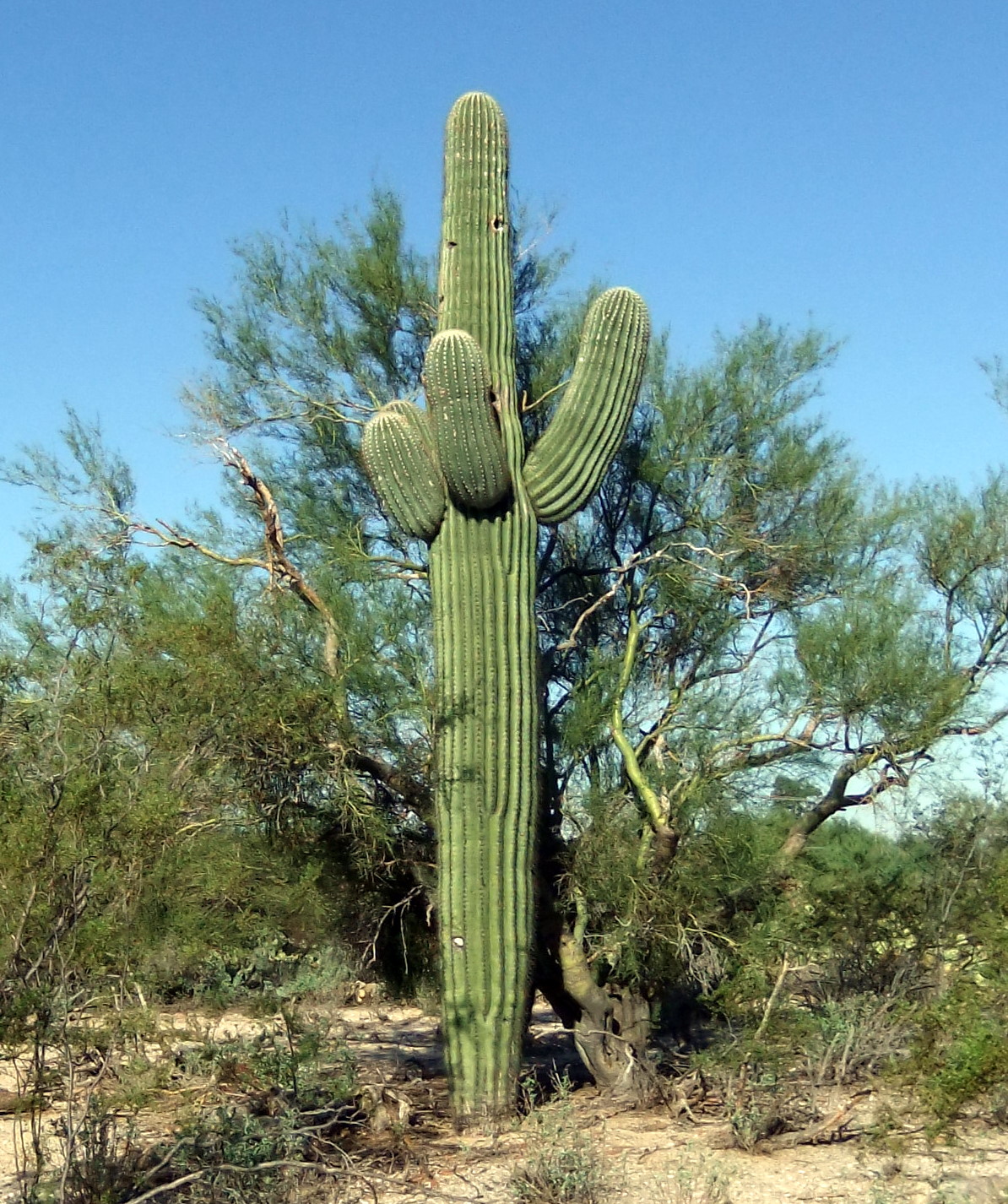 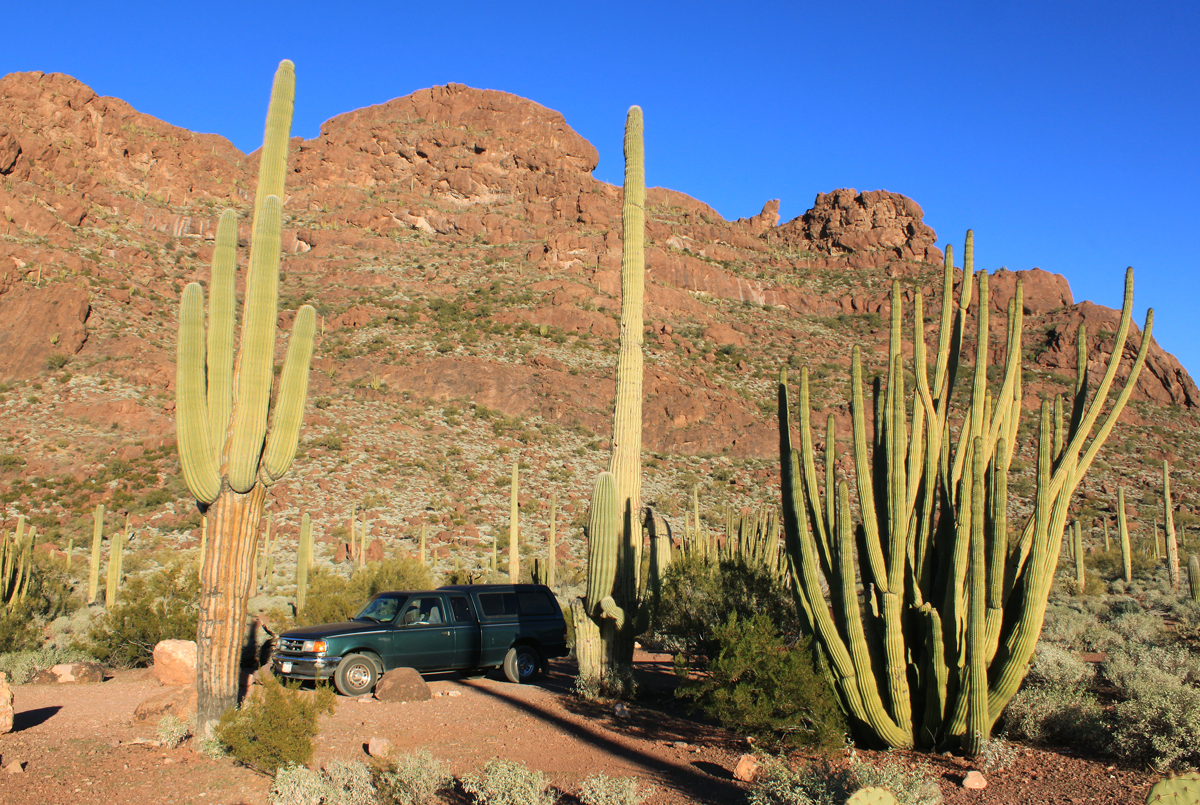 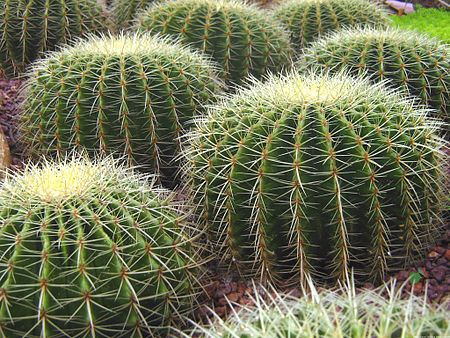 Some Mojave plants
Mojave baskits
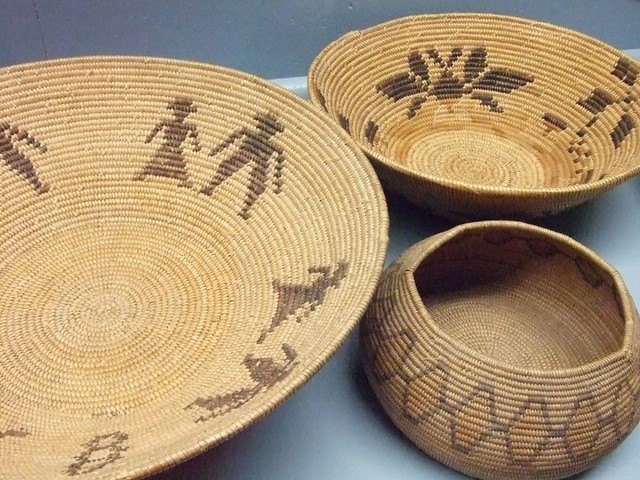 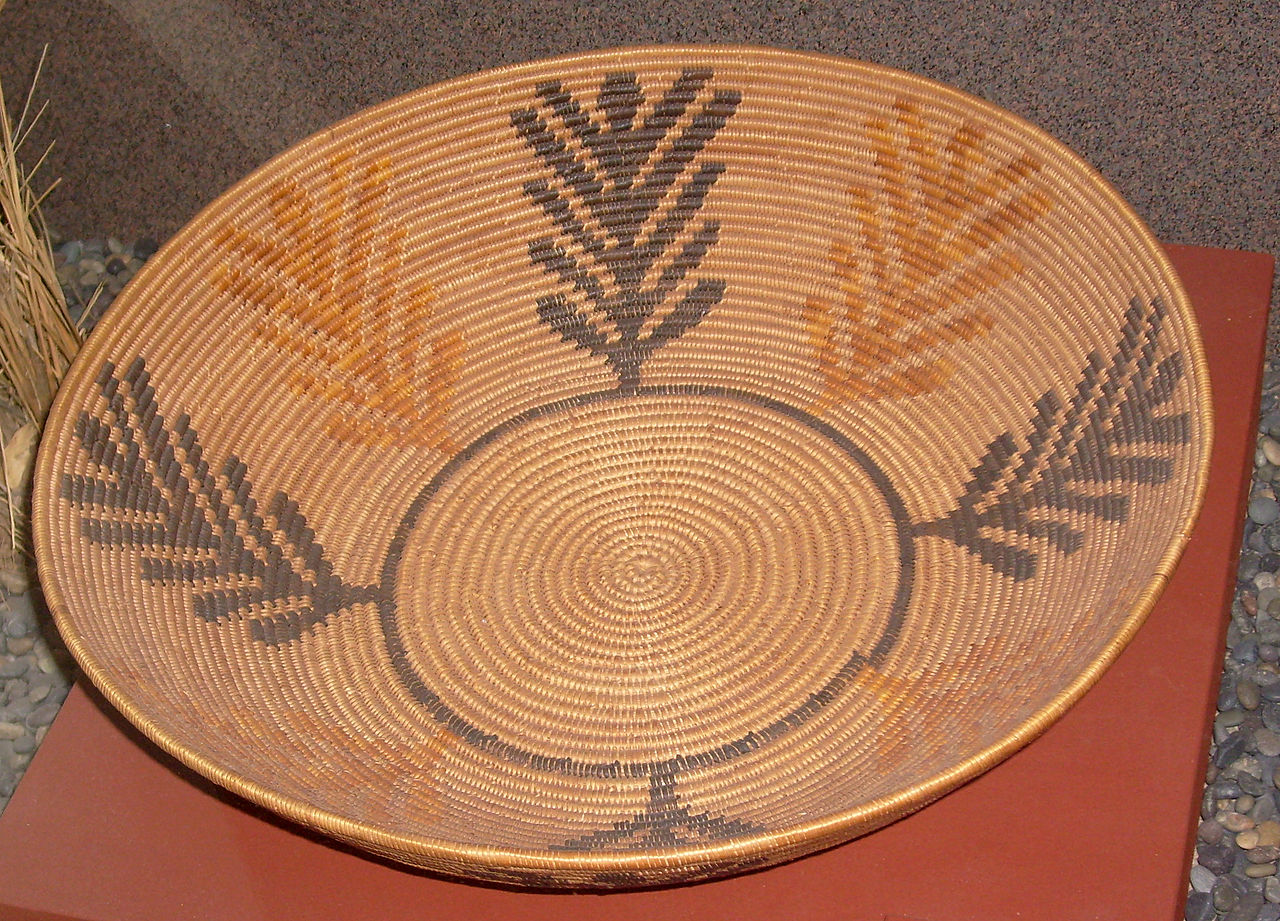 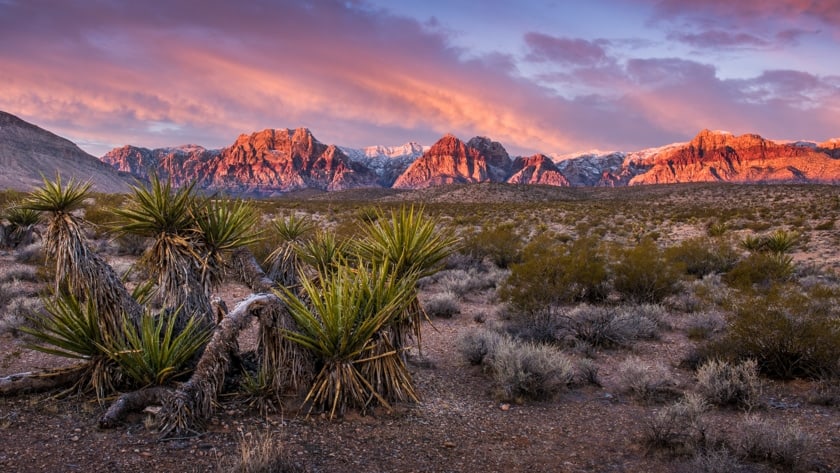